Estimating the Unseen:
Sublinear Statistics
Paul Valiant
Fisher’s Butterflies
Turing’s Enigma Codewords
How many new species if I observe for another period?
Probability mass of unseen codewords
F1-F2+F3-F4+F5-…
F1/(number of samples)
+
-
+
-
+
-
-
-
-
-
+
+
+
+
+
(“Fingerprint”)
Characteristic Functions
For element pi:
Pr[Not seen in first period, but seen in second period]
Pr[Not seen]*pi
F1-F2+F3-F4+F5-…
F1/(number of samples)
Other Properties?
Entropy: pi log pi
log pi
Support size: step function
1/pi
0
Accurate to O(1) for x=Ω(1)  linear samples
Exponentially hard to approximate below 1/k
Easier case? L2 norm  pi2
L2 approximation
Works very well if we have a bound on the j’s encountered
Yields 1-sided testers for L1, also, L1-distance to uniform, also, L1-distance to arbitrary known distribution
[Batu, Fortnow, Rubinfeld, Smith, White, ‘00]
Are good testers computationally trivial?
Maximum Likelihood Distributions
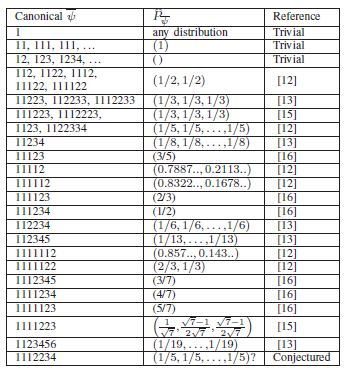 [Orlitsky et al., Science, etc]
Relaxing the Problem
Given {Fj}, find a distribution p such that the expected fingerprint of k samples from p approximates Fj
By concentration bounds, the “right” distribution should also satisfy this, be in the feasible region of the linear program
Yields: n/log n-sample estimators for entropy, support size, L1 distance, anything similar
Does the extra computational power help??
Lower Bounds
DUAL
“Find distributions with very different property values, but almost identical fingerprint expectations”
NEEDS: Theorem: close expected fingerprints  indistinguishable
[Raskhodnikova, Ron, Shpilka, Smith’07]
“Roos’s Theorem”
Generalized Multinomial Distributions
Comment:
Includes fingerprint distributions
Also: binomial distributions, multinomial distributions, and any sums of such distributions.
“Generalized Multinomial Distributions” appear all over CS, and characterizing them is central to many papers (for example, Daskalakis and Papadimitriou, Discretized multinomial distributions and Nash equilibria in anonymous games, FOCS 2008.)
Distributions of Rare Elements
– provided every element is rare, even in k samples
Yields best known lower-bounds for non-trivial 1-sided testing problems: Ω(n2/3) for L1 distance, Ω(n2/3m1/3) for “independence”
Note: impossible to confuse >log n with o(1). Can cut off above log n? Suggests these lower bounds are tight to within log n.
Can we do better?
A Better Central Limit Theorem (?)
Roos’s Theorem: Fingerprints are like Poissons
(provided…)
Poissons: 1-parameter family
Gaussians: 2-parameter family
New CLT: Fingerprints are like Gaussians
(provided variance is high enough in every direction)
How to ensure high variance? “Fatten” distributions by adding elements at many different probabilities.
 can’t use for 1-sided bounds 
Results
All testers are linear expressions in the fingerprint
Duality
Yields estimator when d<½
DUAL
Yields lower bound when d>½
Open Problems
Dependence on ε (resolved for entropy)
Beyond additive estimates – “case-by-case optimal”?
We suspect linear programming is better than linear estimators
Leveraging these results for non-symmetric properties
Monotonicity, with respect to different posets
Practical applications!